DAN KRUHA I ZAHVALNOSTI ZA 		PLODOVE ZEMLJE
U ponedjeljak, 17. listopada 2016. obilježili smo u našoj školi Dan kruha i zahvalnosti za plodove zemlje.
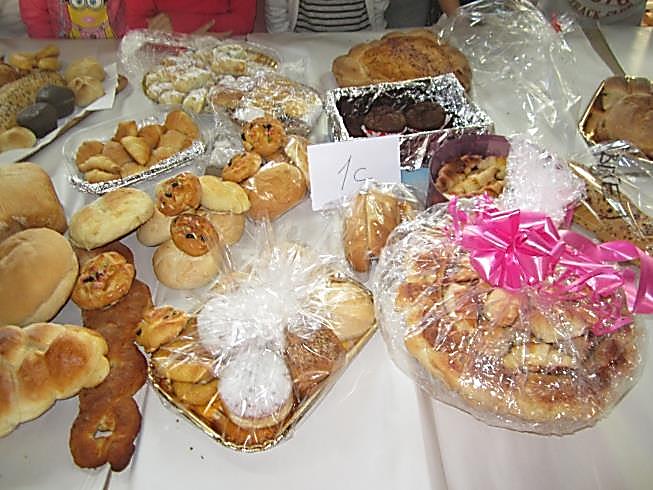 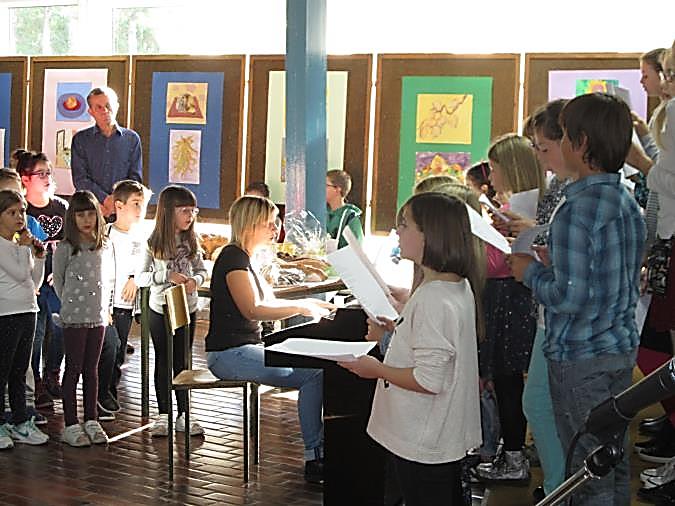 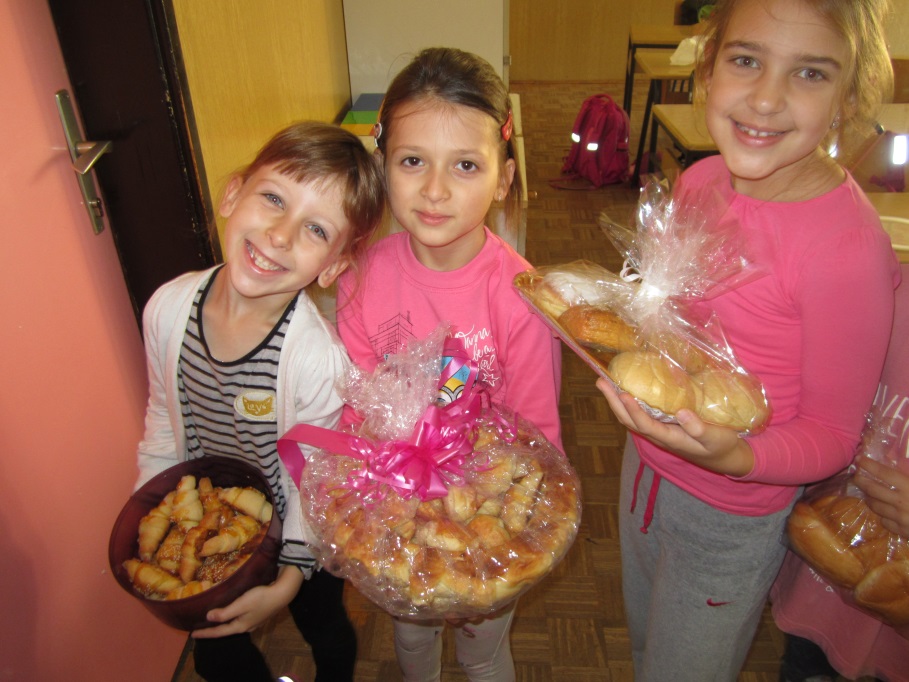 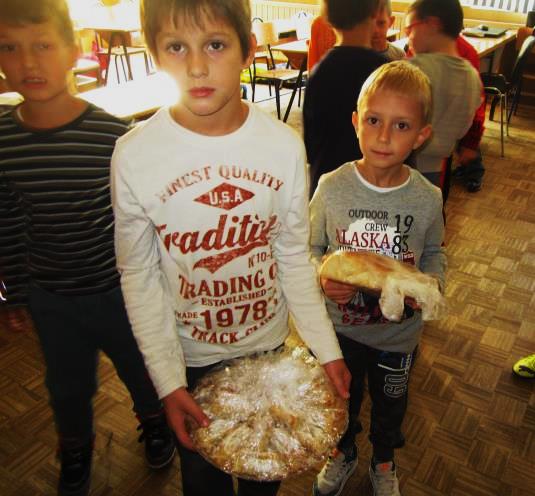 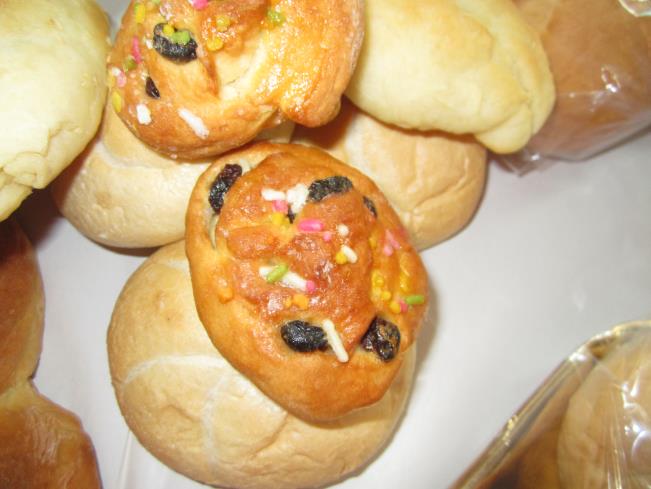 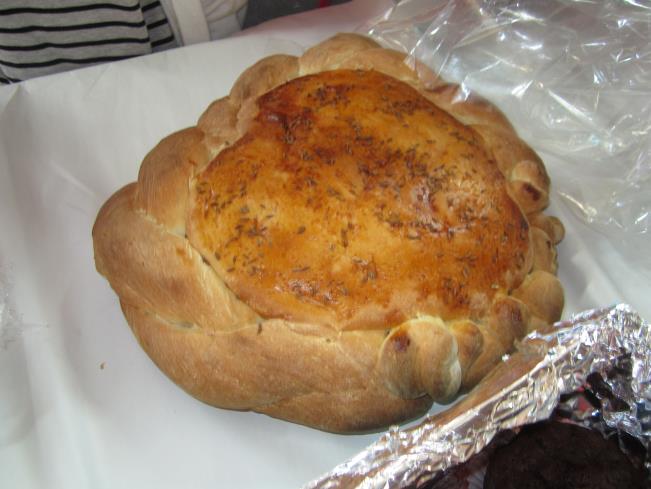 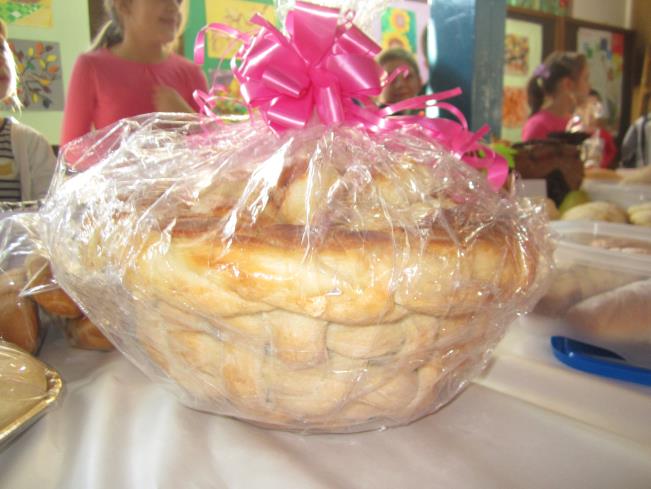 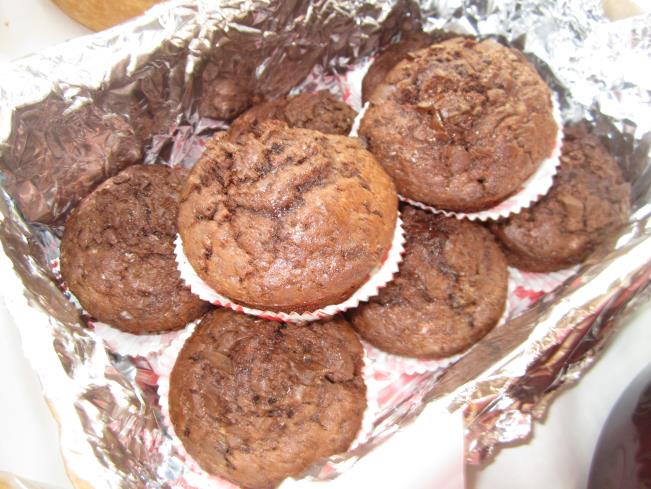 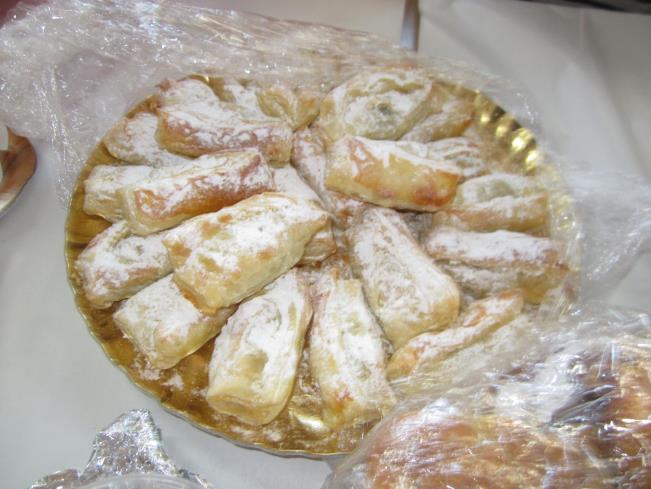 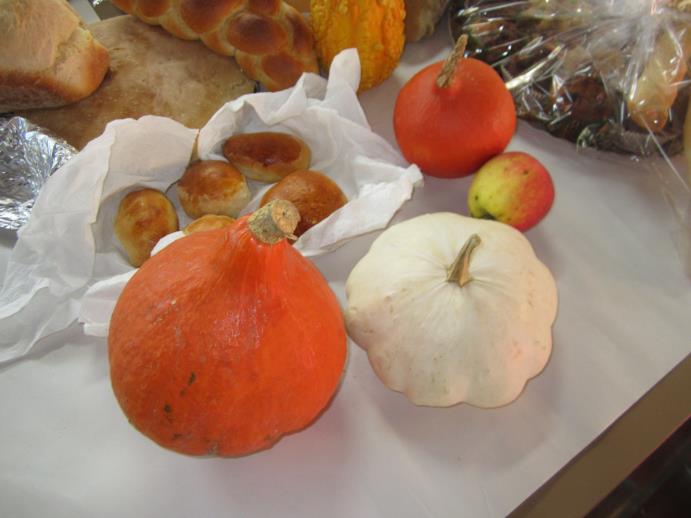 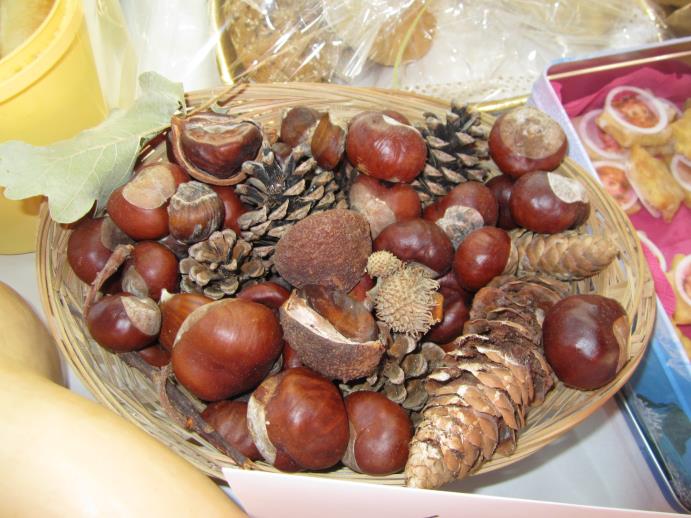 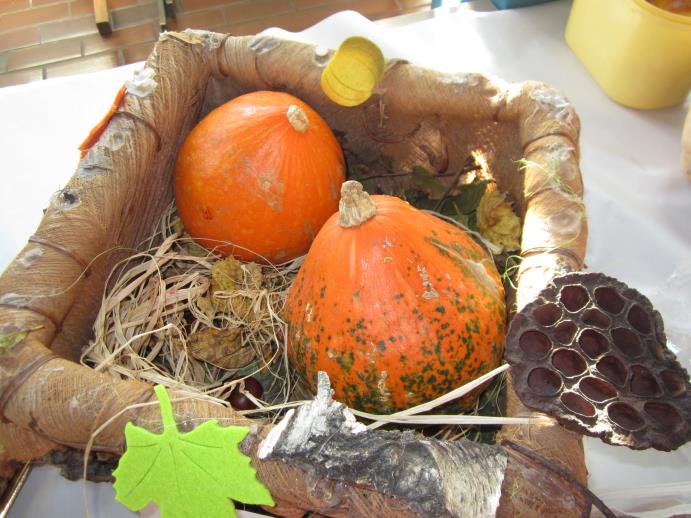 Pripremila učiteljica Vesna.